APHY 102
Reproductive Models
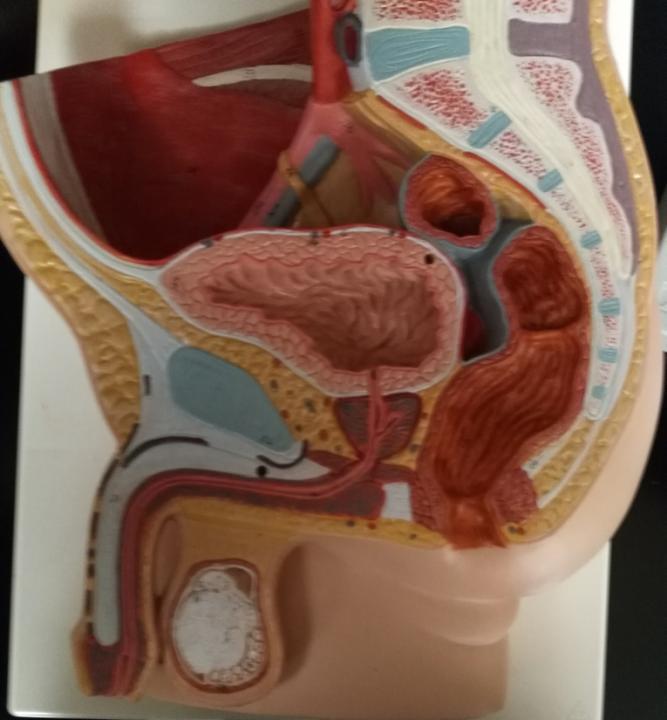 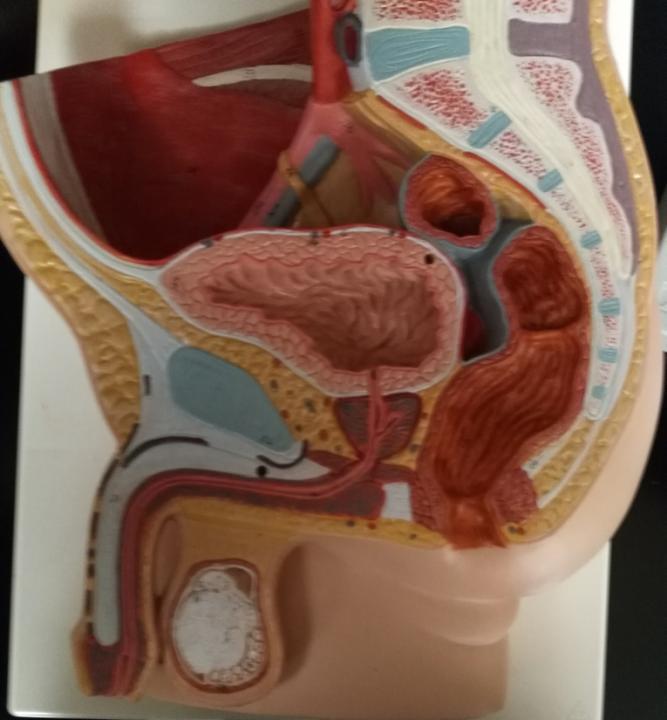 Ureter
Urinary bladder
Pubic symphysis
Prostate gland
Ejaculatory duct
Corpus cavernosum
Urogenital diaphragm
Prostatic urethra
Intermediate part of urethra
Spongy urethra
Corpus spongiosum
Testis
 Epididymis
Cremaster muscle
   Scrotum
Glans of penis
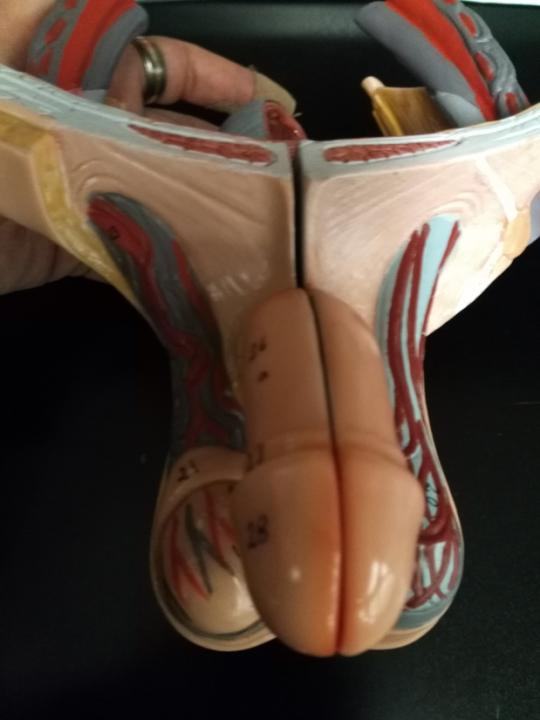 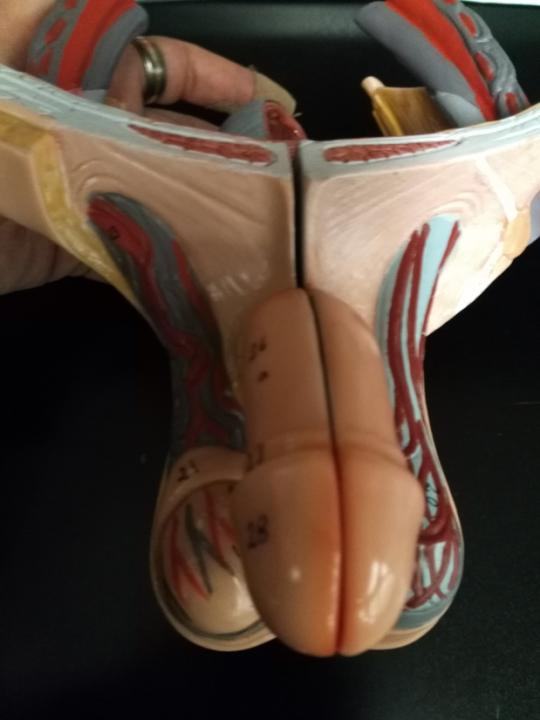 Shaft of penis

Glans of penis 

Testicular artery

Pampiniform (venous) plexus

Epididymis

Testis

Scrotum
Spermatic cord 
(whole)


Cremaster muscle
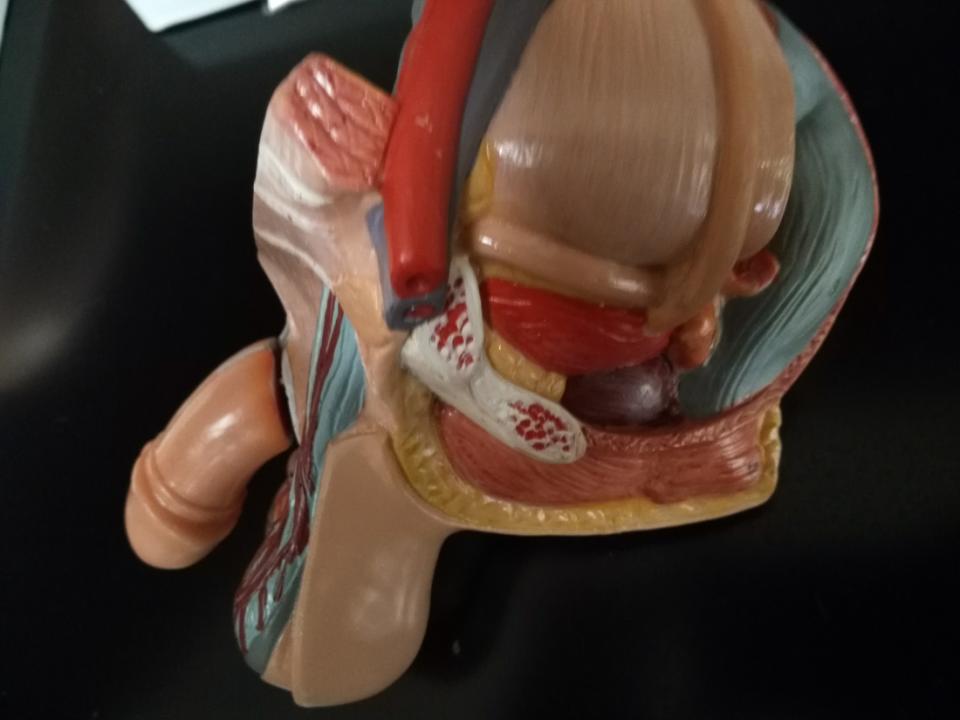 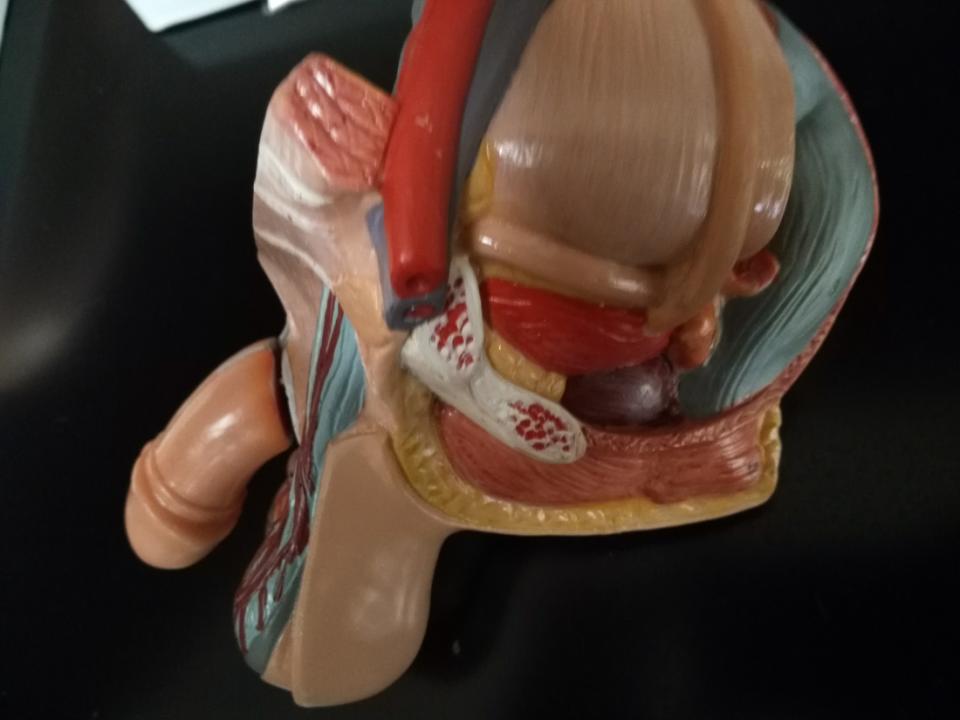 Ureter
Ductus (vas) deferens
Shaft of penis

Glans of penis
Seminal gland (vescicle)
Urinary bladder
Prostate
Cremaster muscle
Scrotum
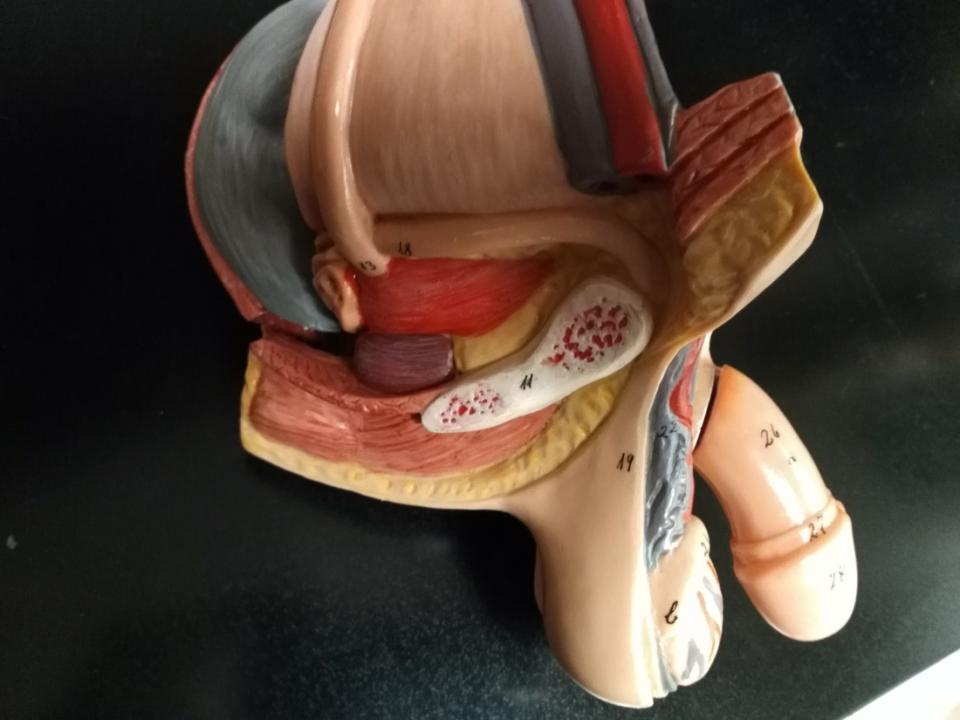 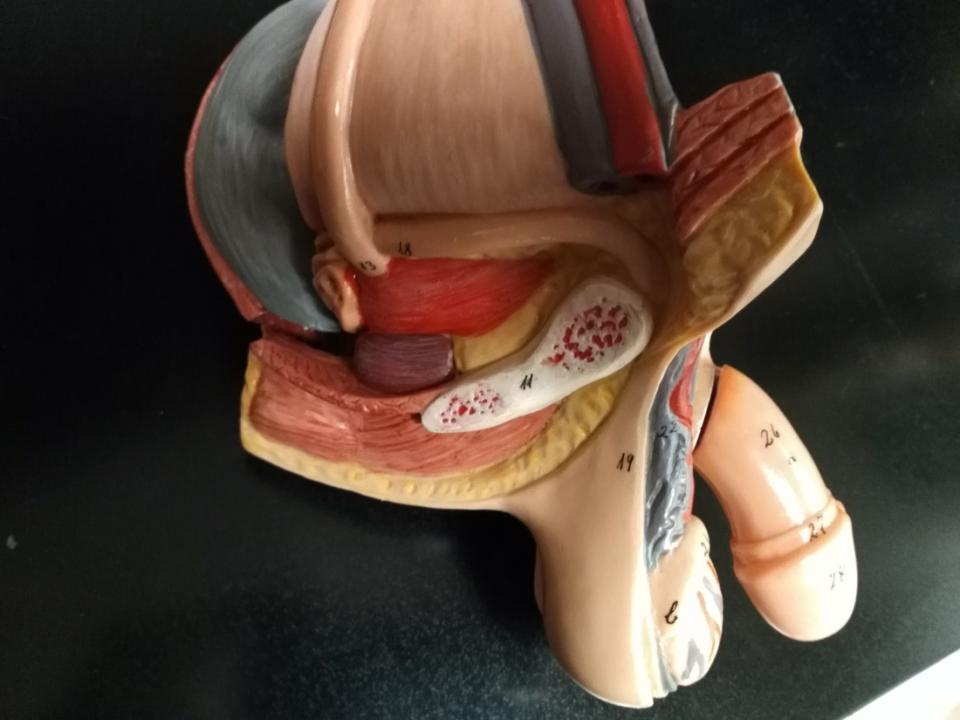 Ureter

Urinary bladder
Ampulla of ductus deferens

Seminal gland


Prostate
Ductus deferens
Shaft of penis

    Glans of penis
Spermatic cord
Scrotum
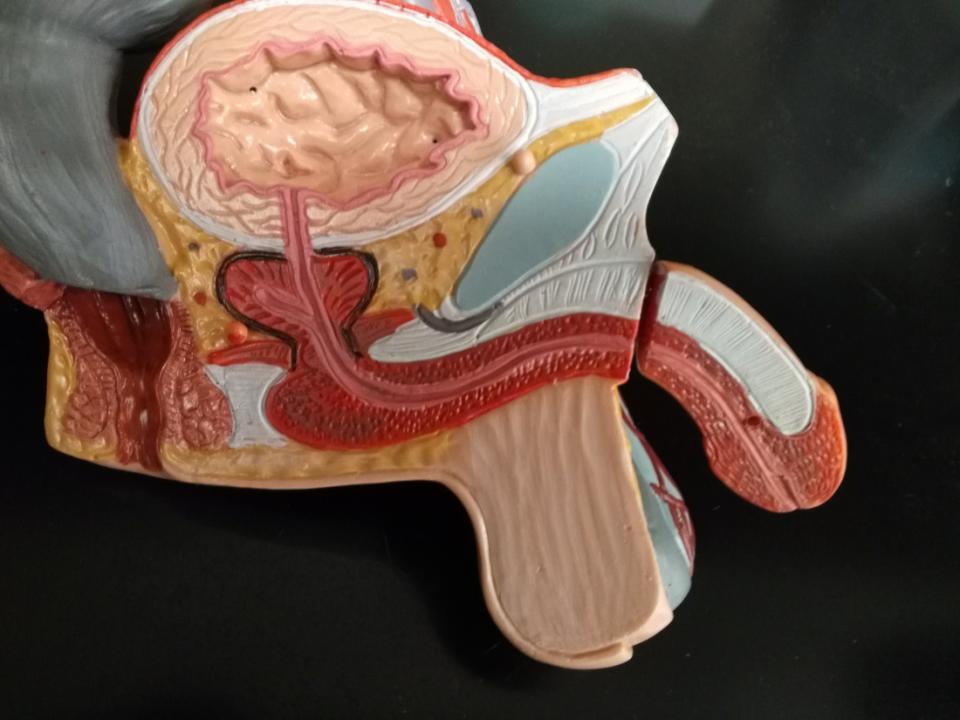 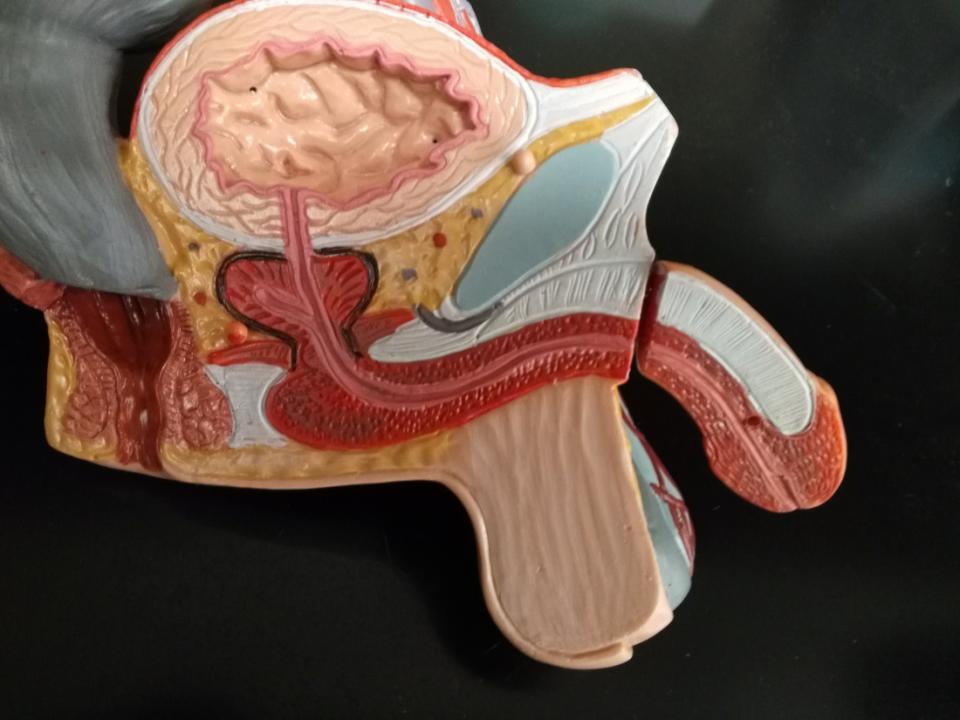 Urinary bladder
Corpus cavernosum
Prostatic urethra
Prostate
Ejaculatory duct
Urogenital diaphragm
Intermediate part of urethra
Corpus spongiosum
Spongy urethra
Glans of penis
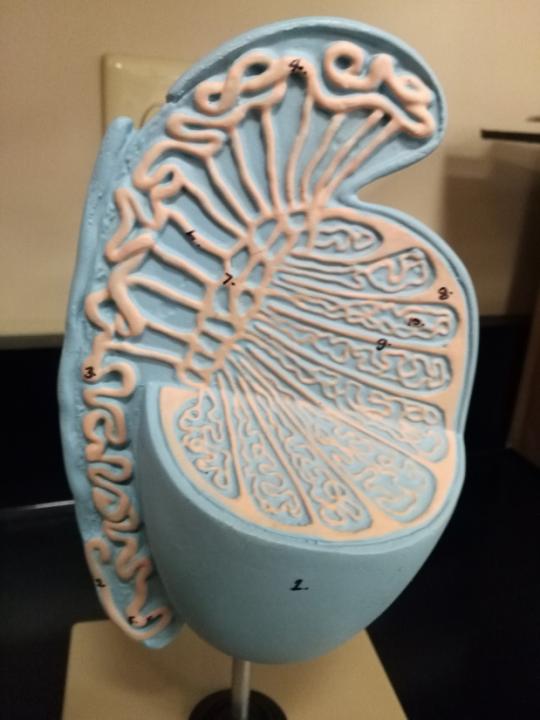 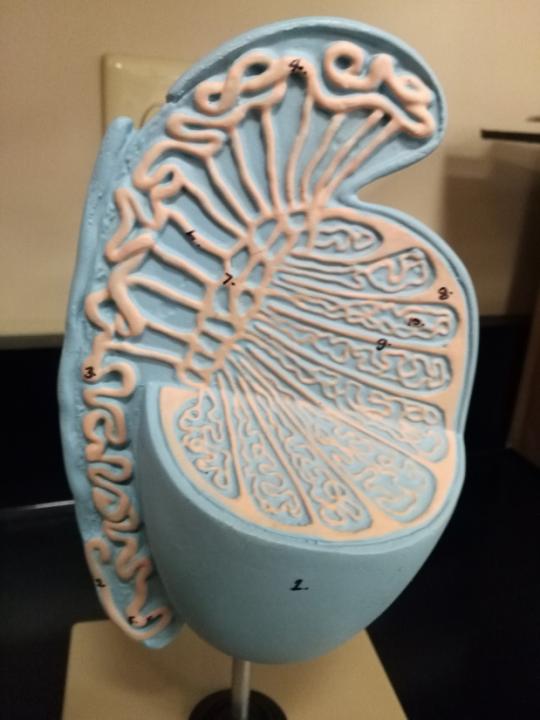 Ductus (vas) deferens
Efferent ductules
Epididymis:
  Head
  Body
  Tail
Rete testis
Seminiferous tubules
Testis
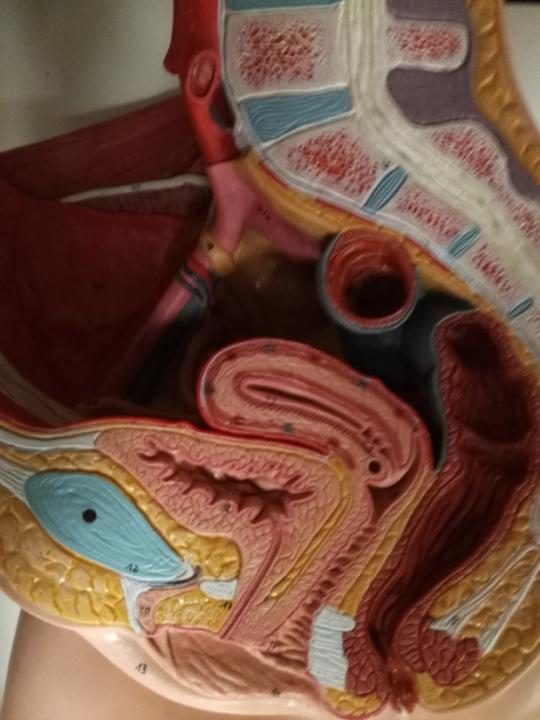 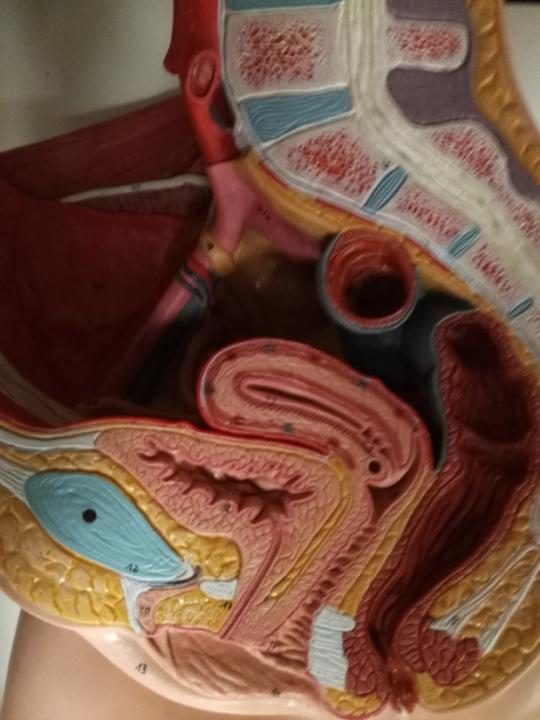 Ureter
Uterus
Perimetrium
Myometrium
Endometrium
Internal os
Cervix of uterus
Urinary bladder
External os
Pubic symphysis
Vagina
Urethra
Mons pubis
Vulval vestibule (space)
Clitoris
Labia majora
Labia minora
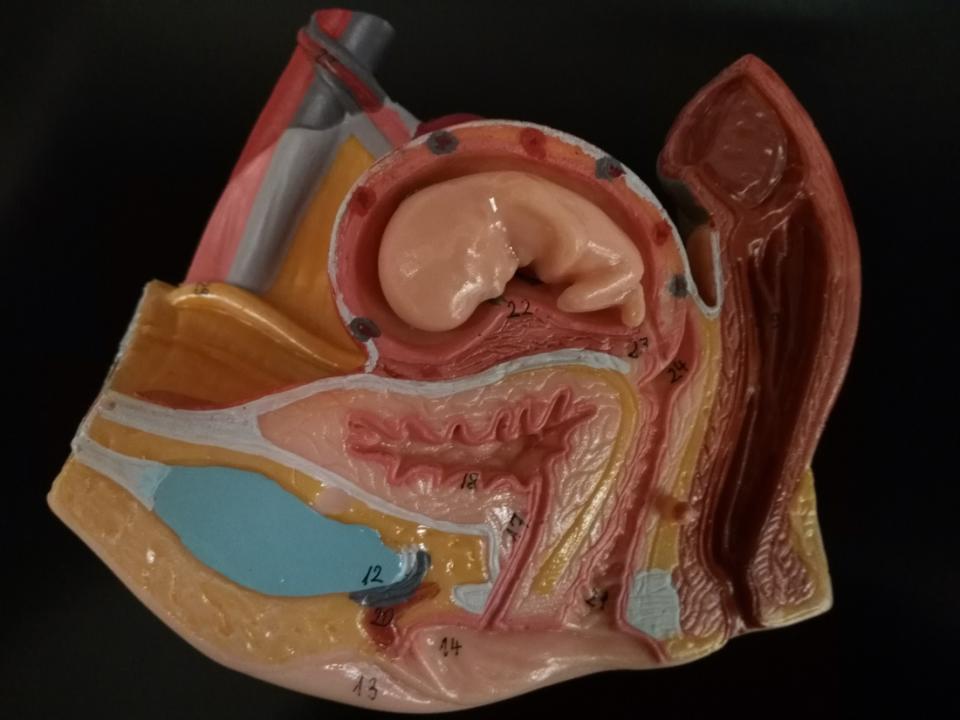 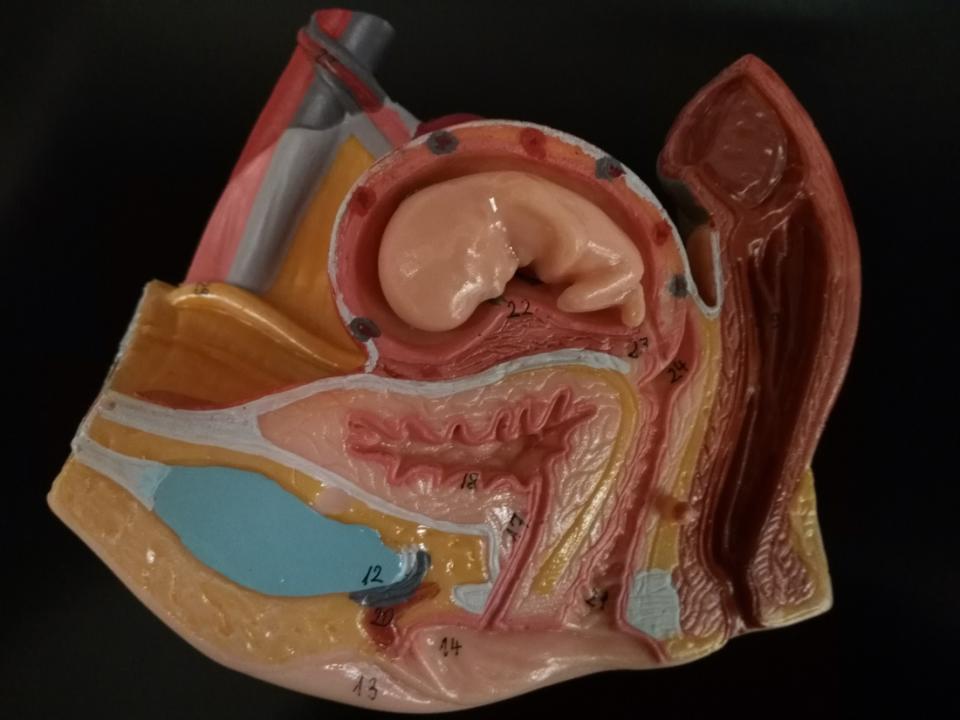 Embryo/Fetus
Cervix of uterus
Uterus
Broad ligament
Urinary bladder
Pubic symphysis
Vagina
Urethra
Clitoris
Vulval vestibule (space)
Labia minora
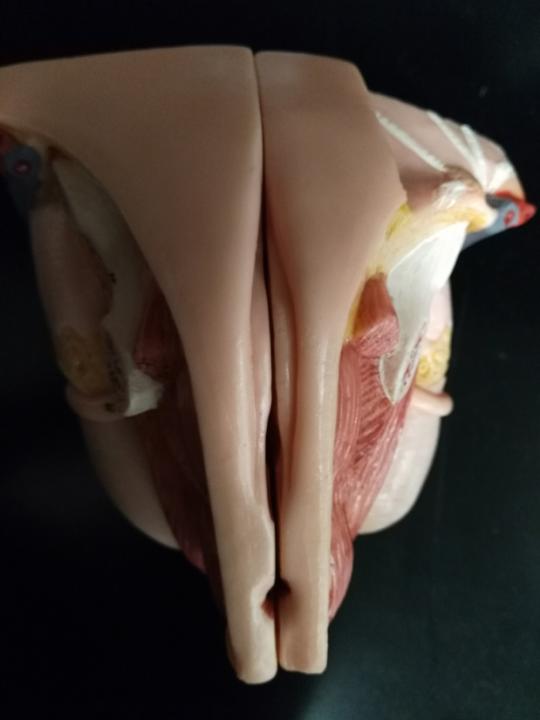 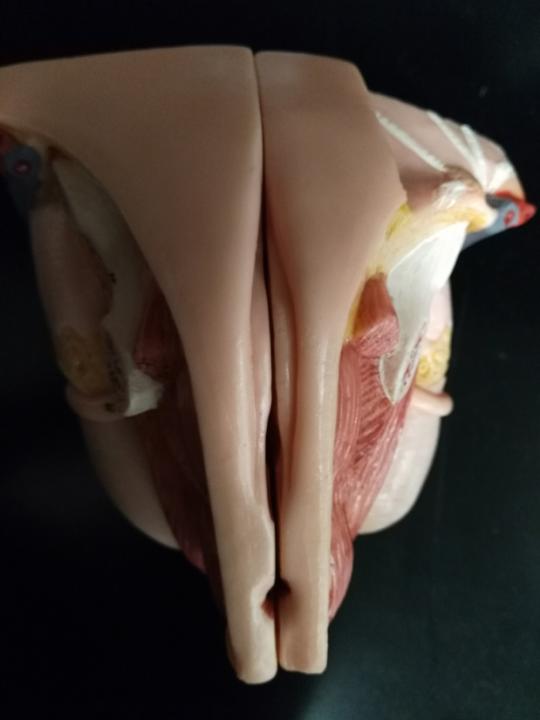 Mons pubis
Vulva: external female genitals. Includes the mons pubis, labia majora, labia minora, clitoris, vulval vestibule, urethral opening, greater and lesser vestibular glands, and the vaginal opening.
Labia majora
Labia minora
Anus
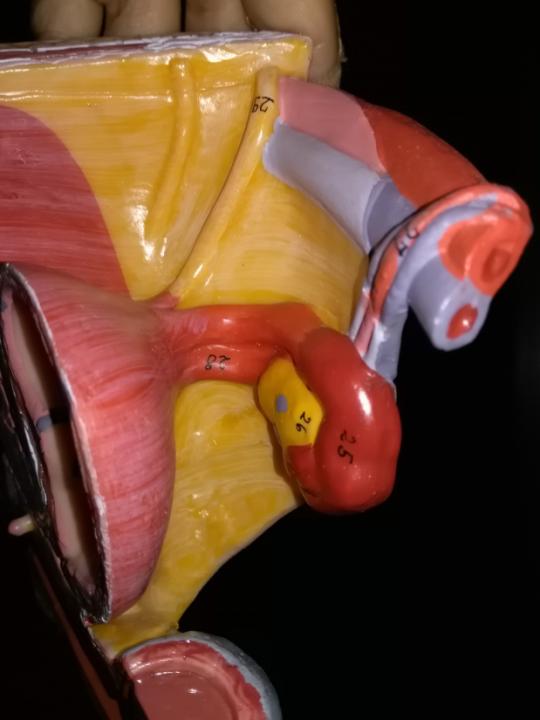 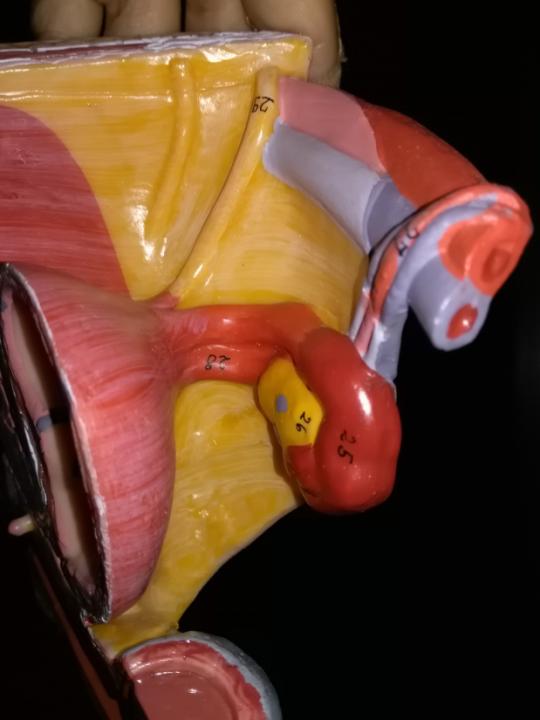 Round ligament of uterus (29)
Broad ligament
of uterus
Suspensatory ligament of ovary (27)
Uterus
Uterine (fallopian) tube (25)
Ovary (26)
Ovarian ligament (28)
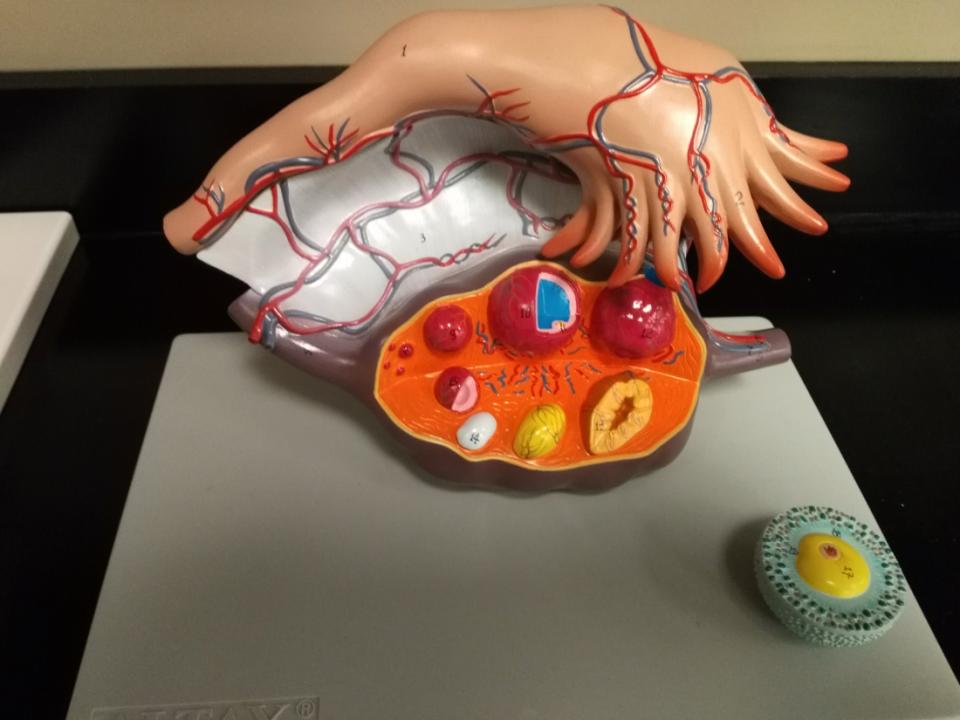 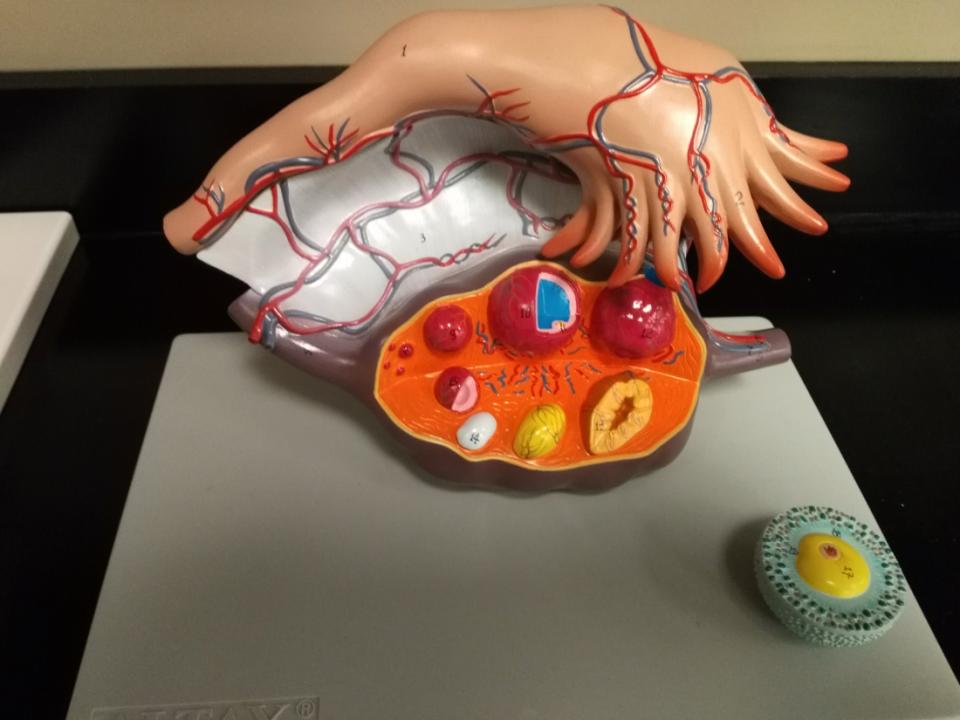 Ampulla of uterine tube
Infundibulum of uterine tube
Fimbrae
Broad ligament
Antrum within follicle
Ovarian ligament
Suspensatory ligament of ovary
Primordial follicle
 Primary follicle 
Secondary follicle
  Tertiary (Graafian) follicle
Corpus luteum
Ovarian cortex
               Ovarian medulla
Corpus albicans
Secondary oocyte
Corona radiate
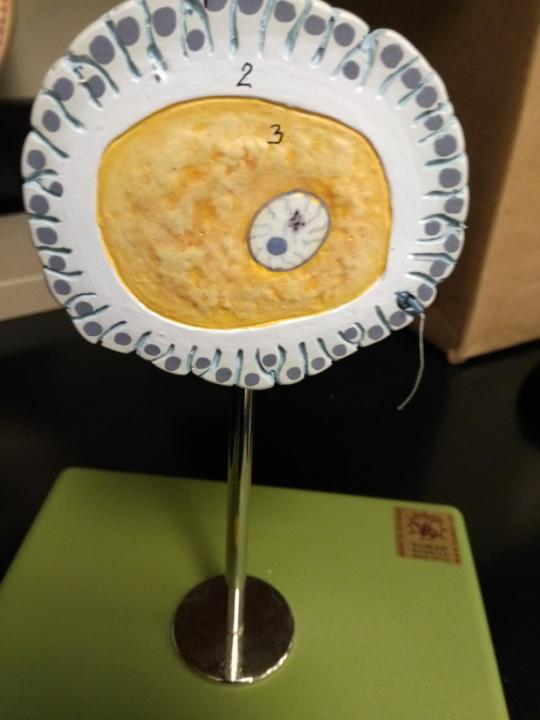 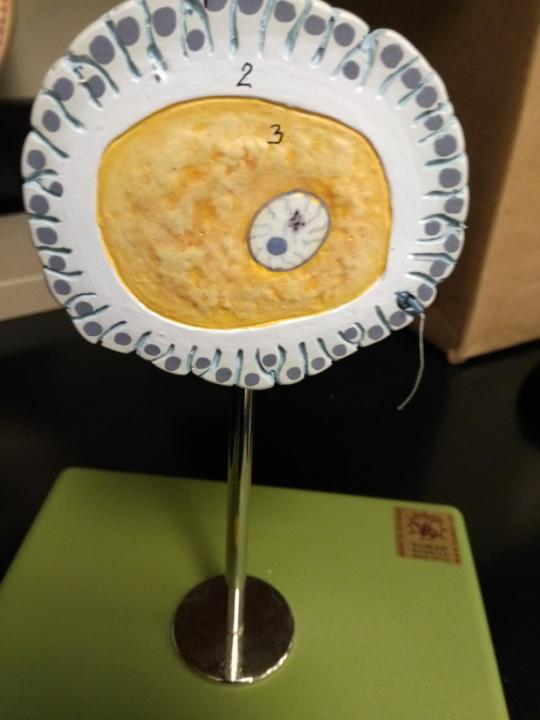 Corona radiate


Secondary oocyte
Sperm
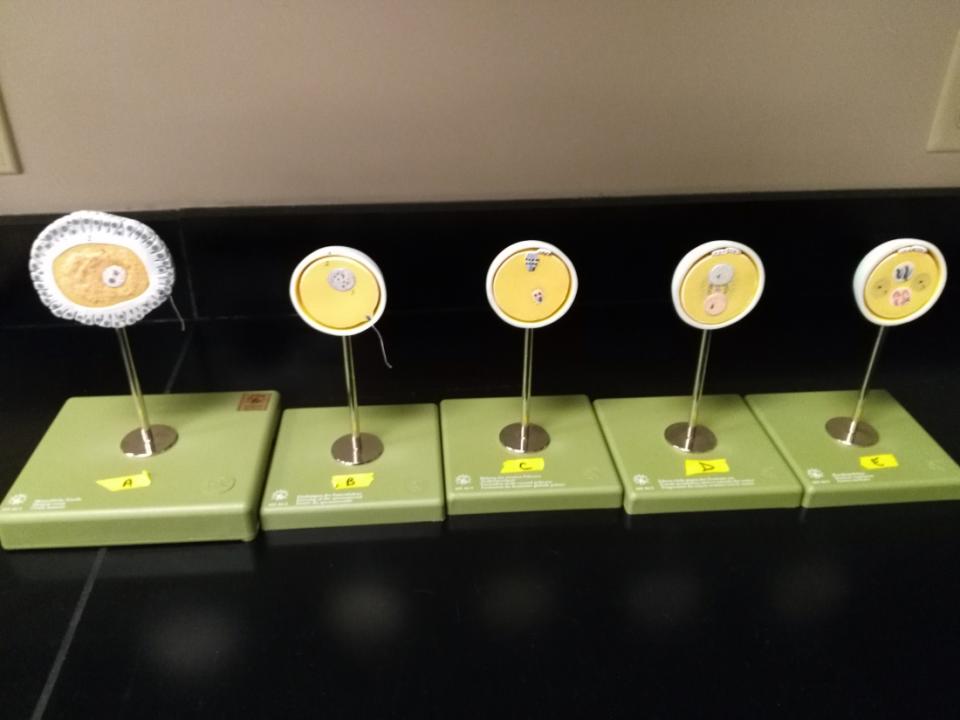 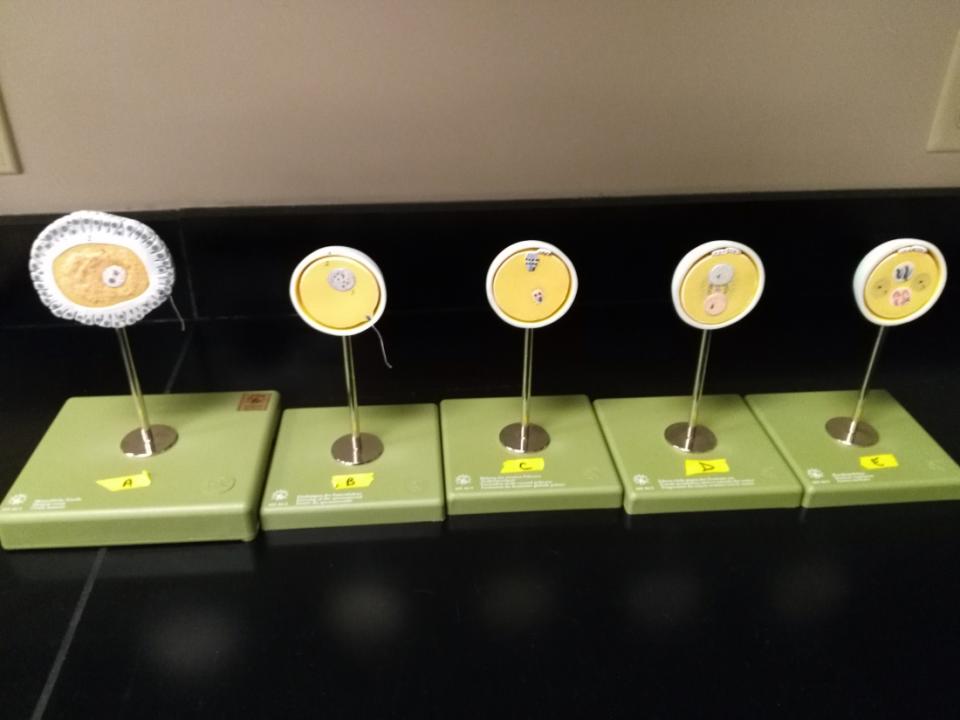 Polar bodies
Zona pellucida
Male
Pronucleus

Female Pronucleus
Sperm
Secondary oocyte being fertilized by a sperm. Fertilization triggers completion of Meiosis II by the secondary oocyte to form additional polar bodies. Once the male and female pronuclei are fused, then it is a zygote.
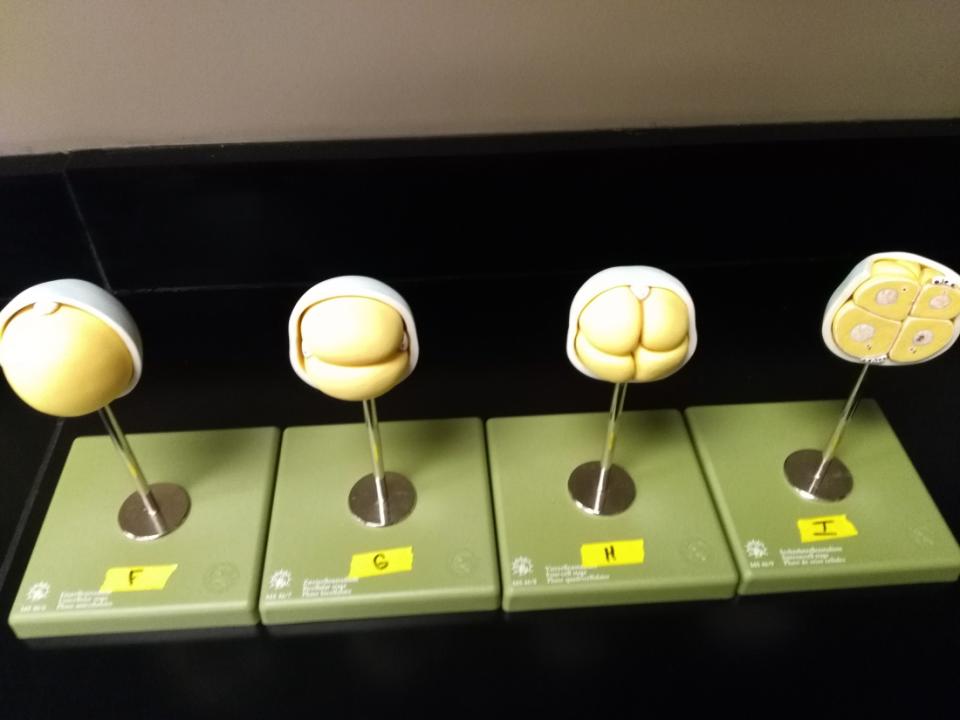 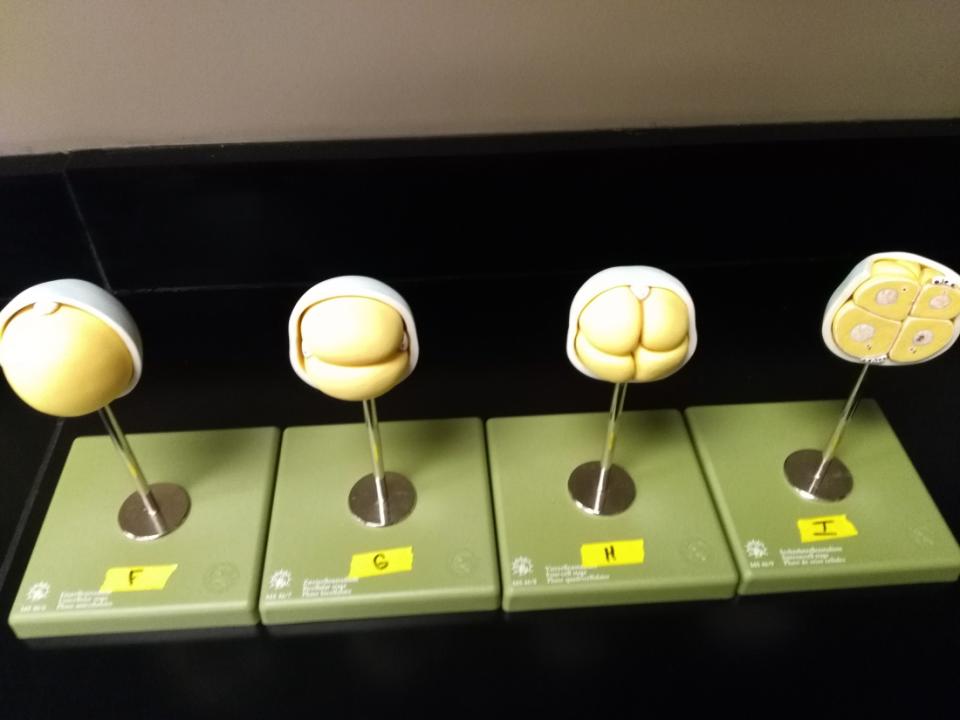 Zona pellucida
                             Polar bodies
Morula
Zygote
The zygote divides by cleavage (mitosis with no cellular growth between divisons). Once there are 16 or more cells, it is called a morula.
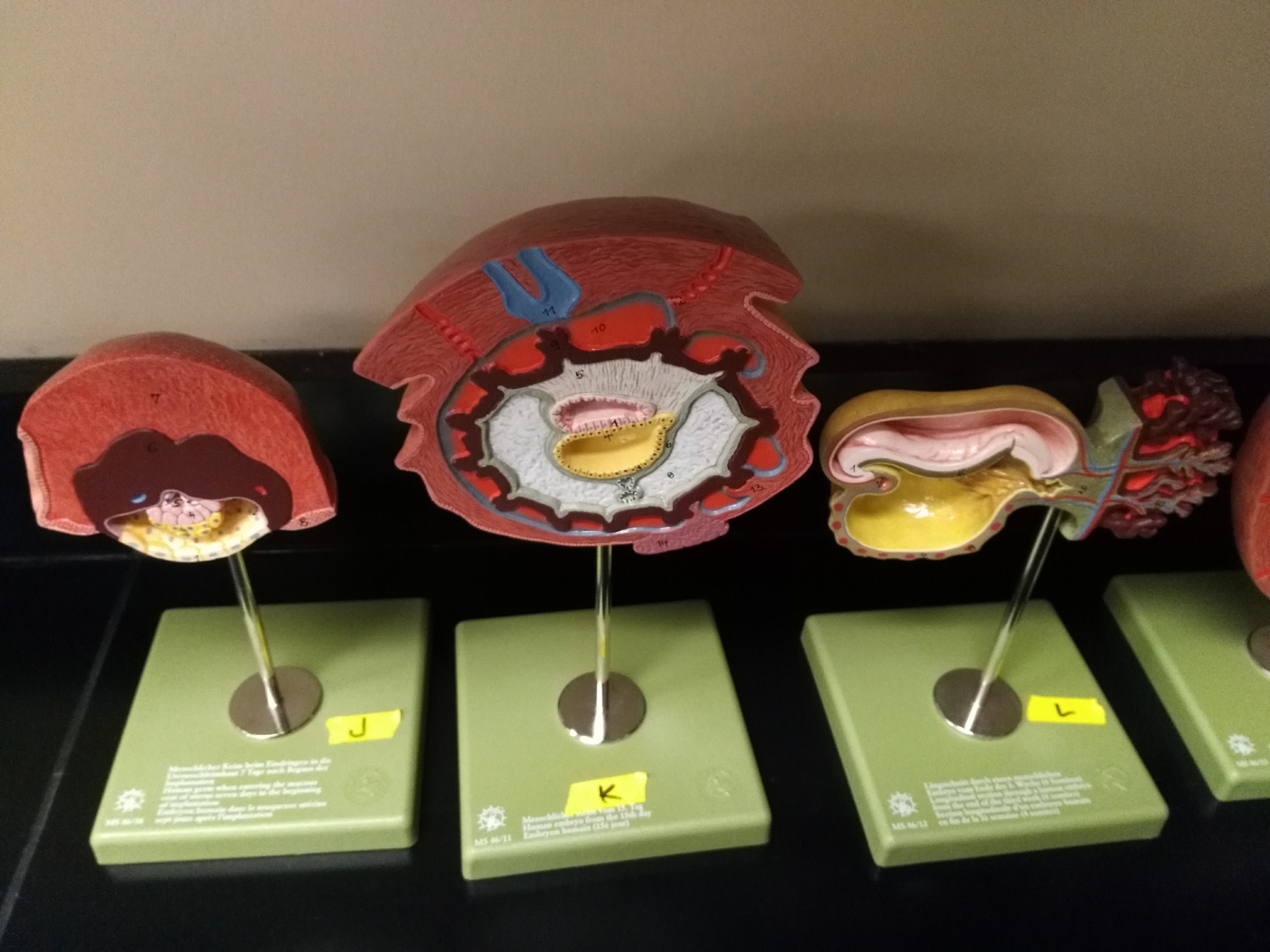 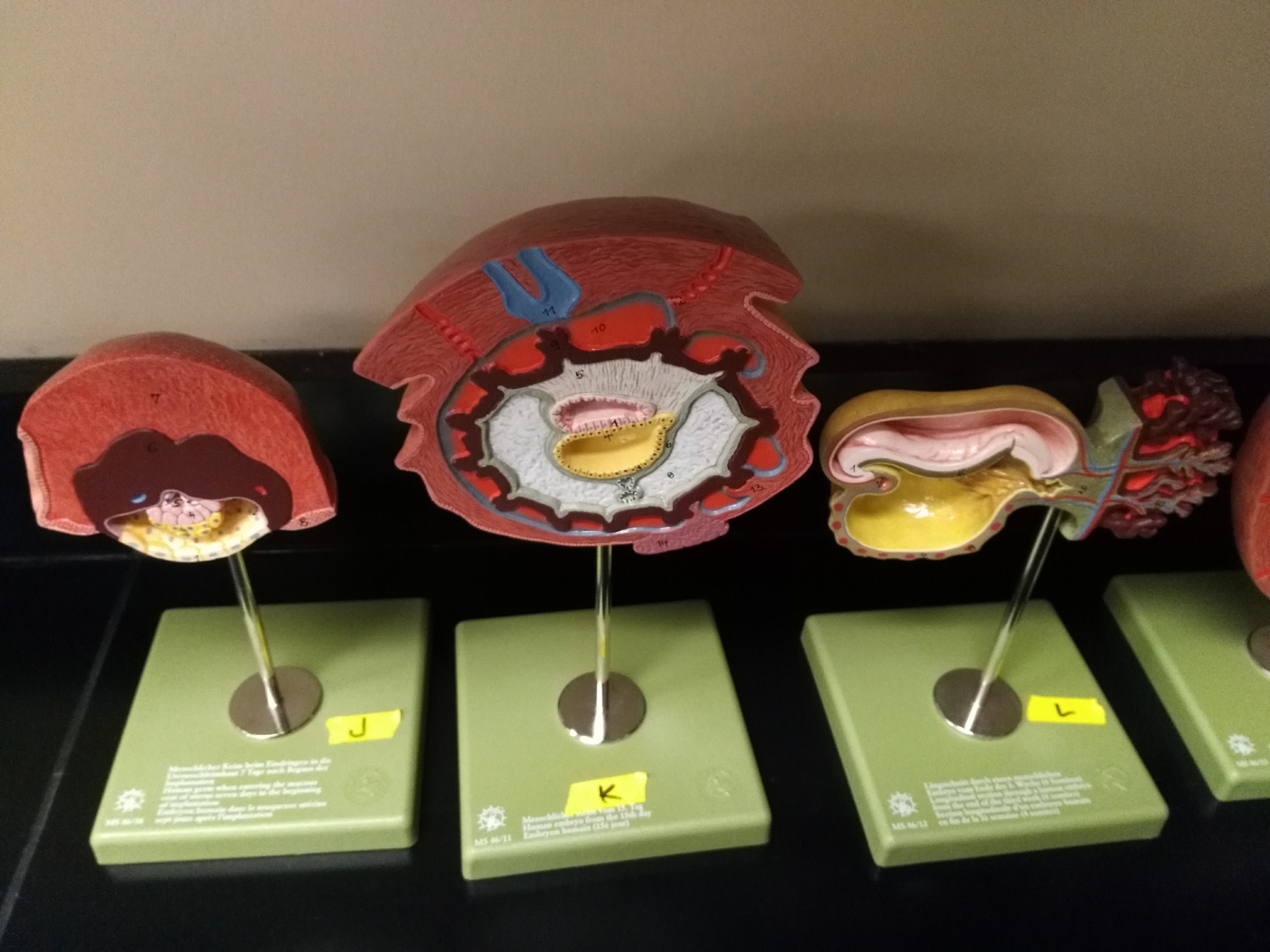 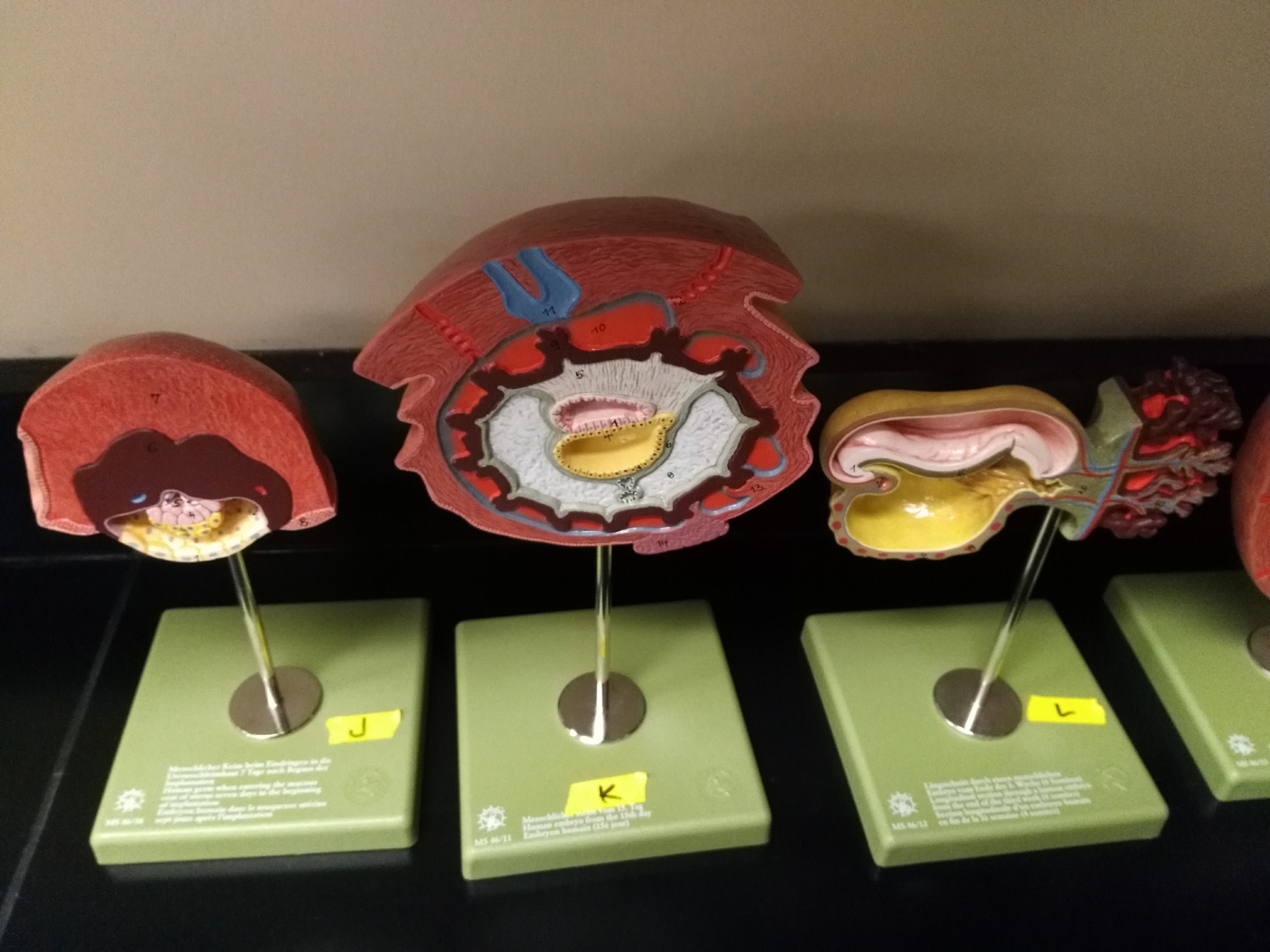 The morula continues to divide to form a blastocyst (100 or more cells will a hollow, fluid-filled cavity). The blastocyst will implant into the uterus. The trophoblast cells form the placenta, while the inner cell mass will undergo gastrulation to form an embryo.
Gastrulation
Inner cell mass
Trophoblast cells forming placenta
Blastocyst implanting in uterus.
Chorionic villi
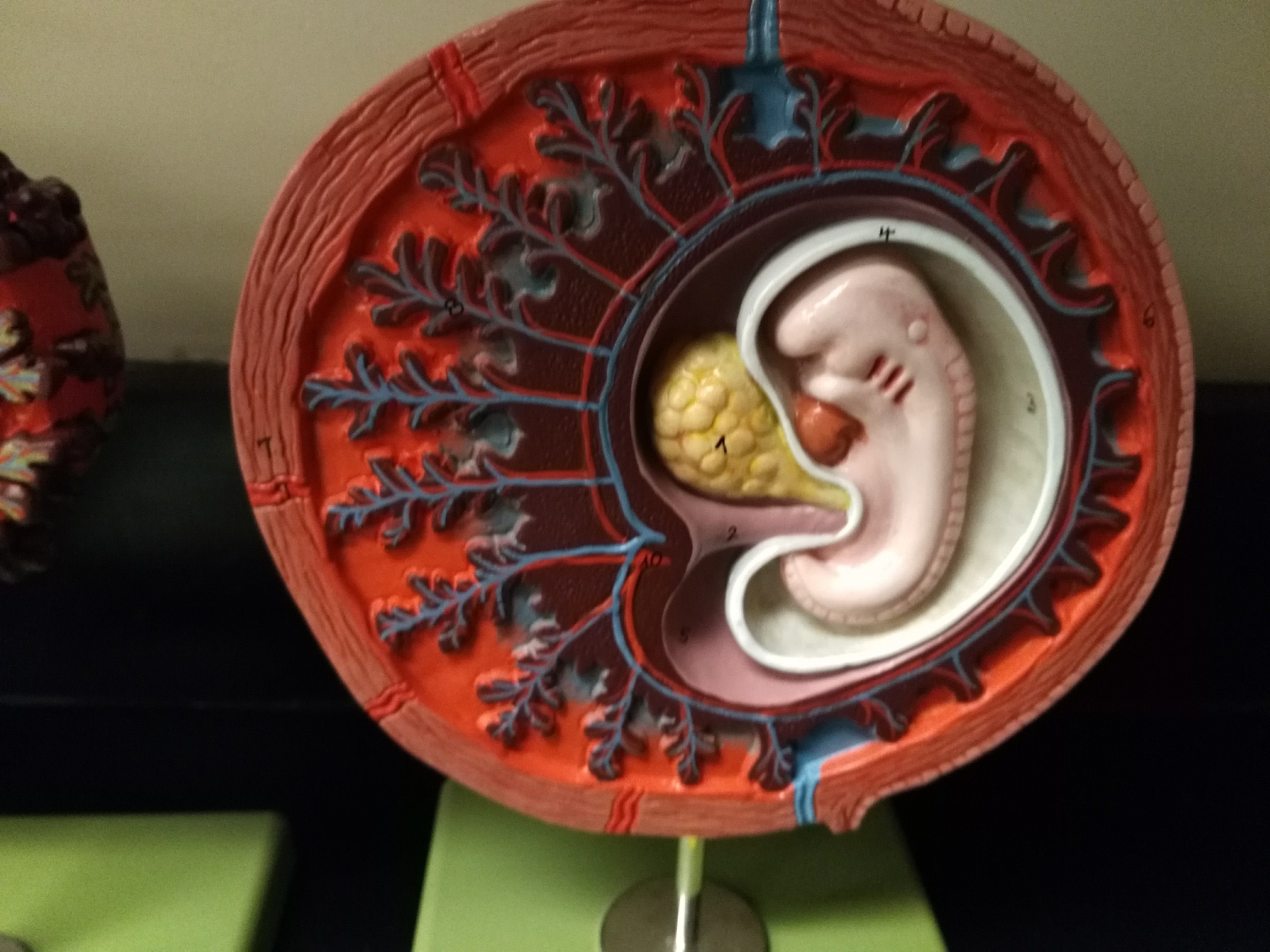 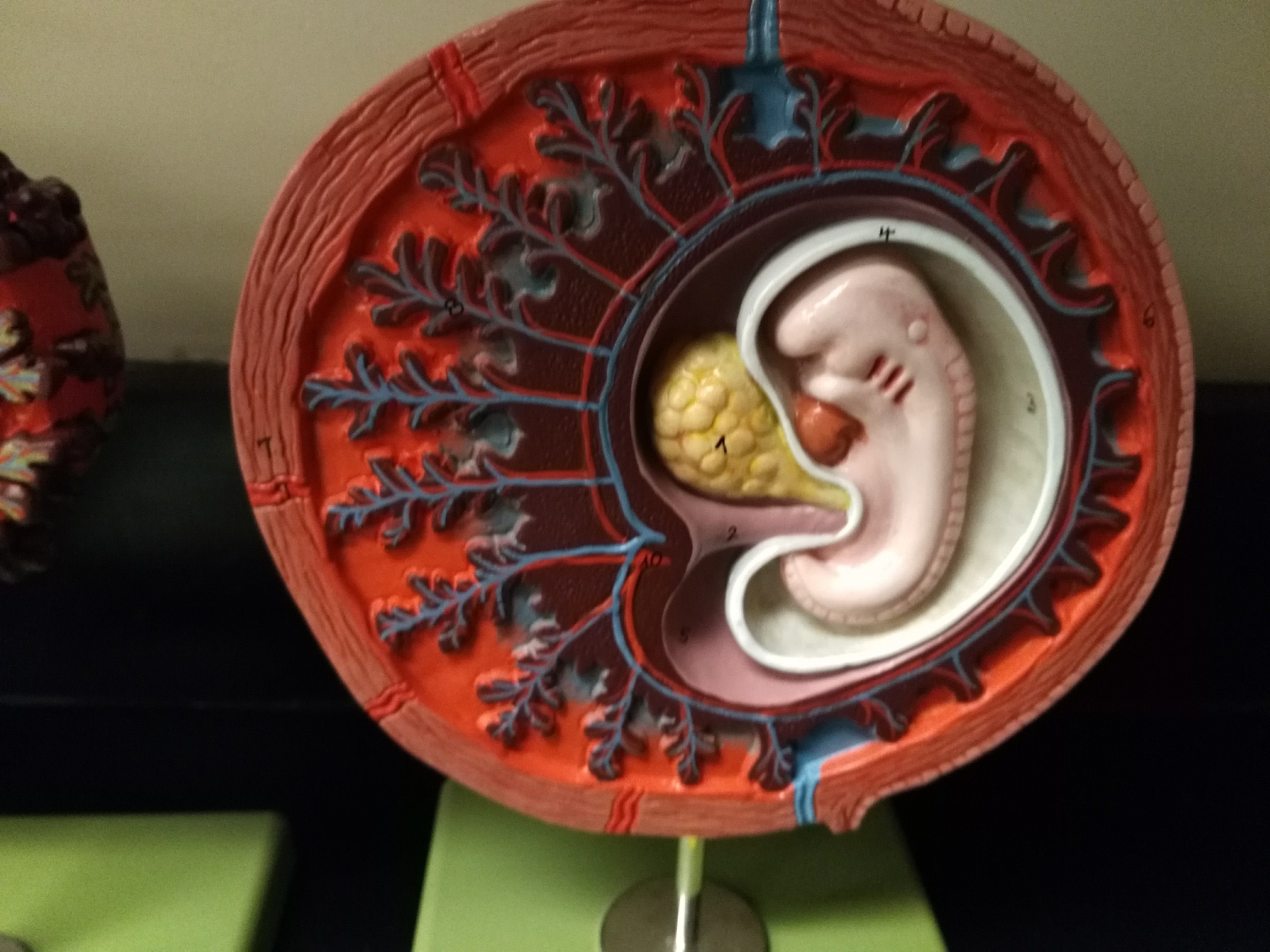 Uterus


Decidua (mother’s part of placenta)








Chorion (child’s part of placenta)

Chorionic villi
Yolk sac
Amnion

Amnionic cavity
Embryo
Umbilical cord
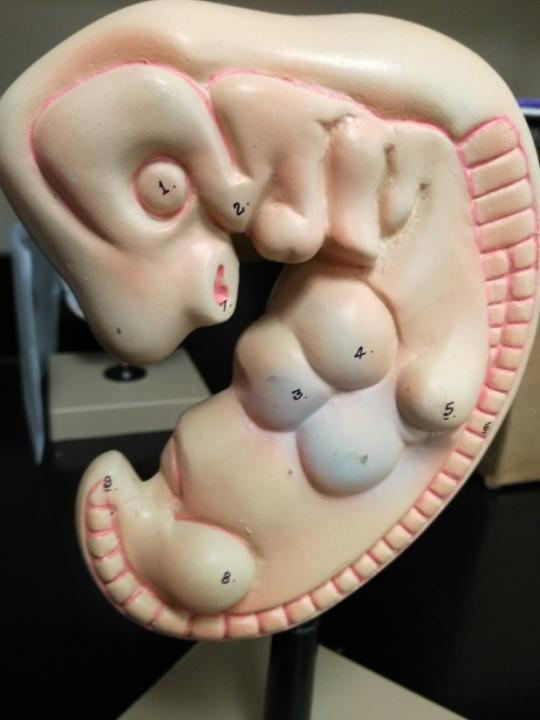 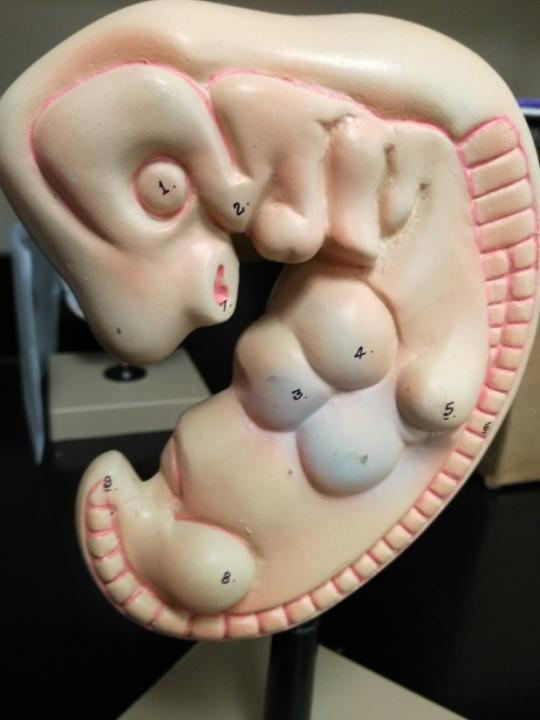 Rudimentary eye
Rudimentary ear
Rudimentary mouth
Arm bud
Heart bulge
Rudimentary liver
Rudimentary vertebrae
Tail bud
Leg bud
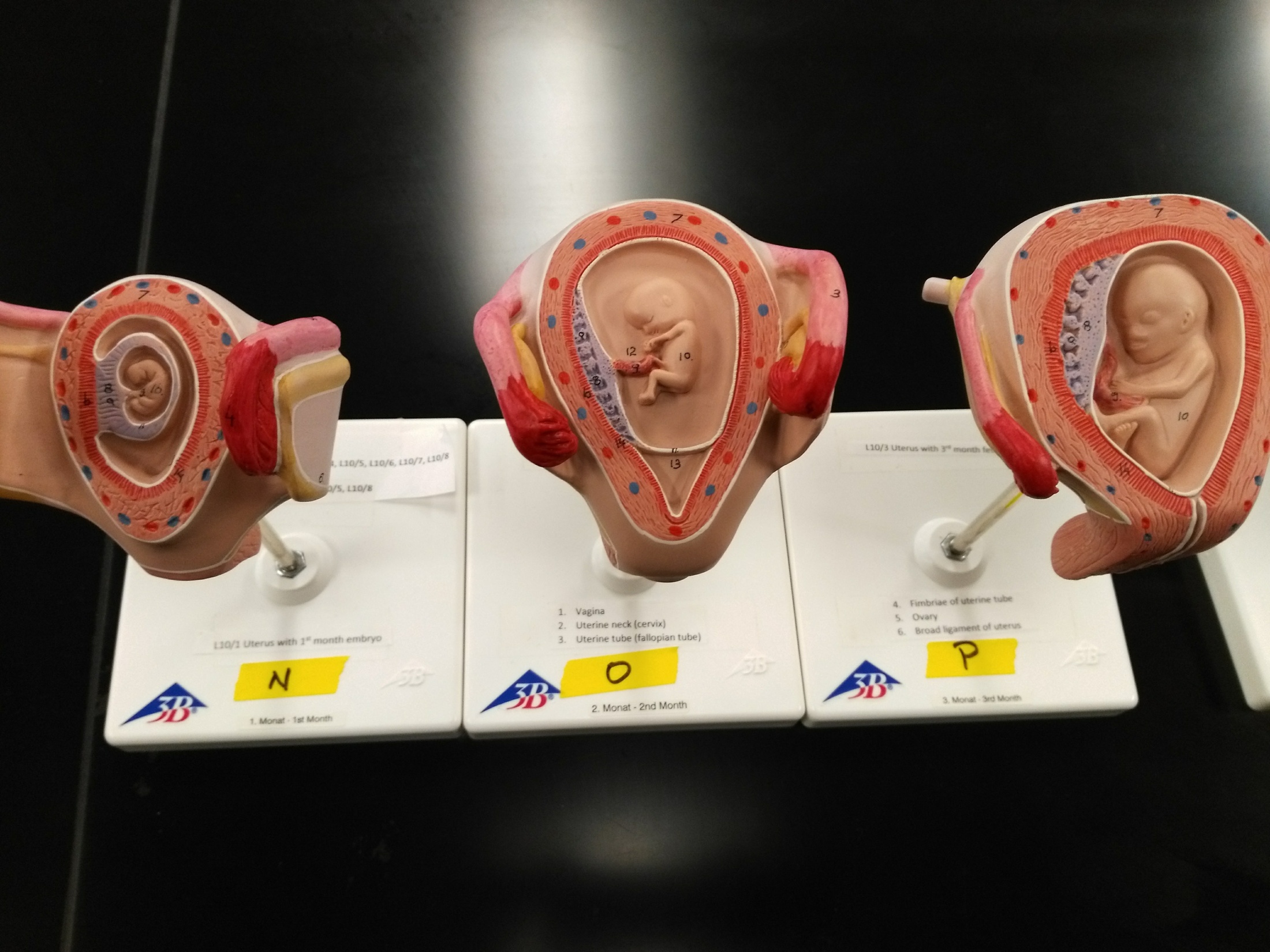 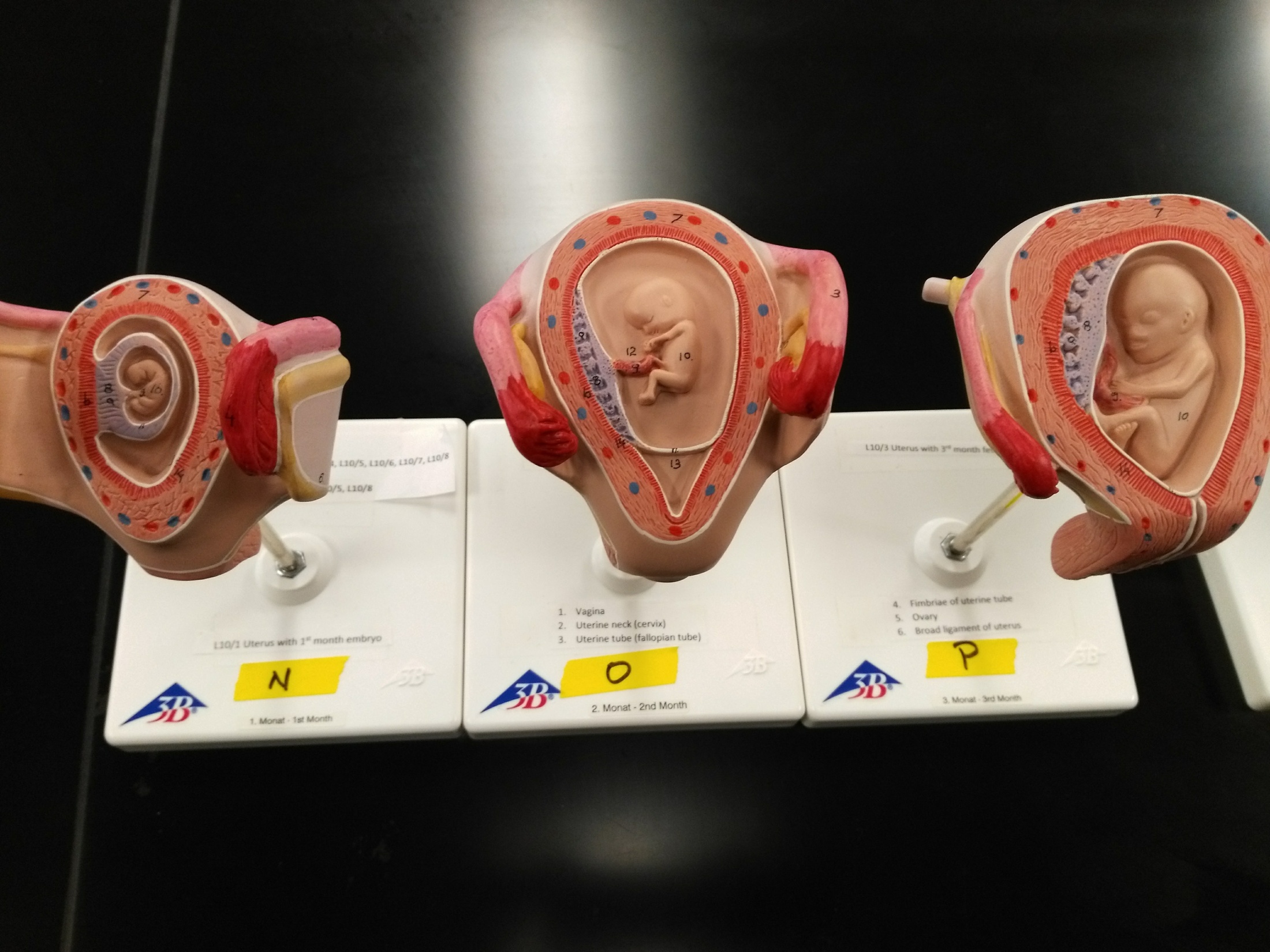 Round ligament of uterus
Uterus
   Amnion
Child’s part of placenta

Mother’s part of placenta
Broad ligament
of the uterus
Uterine tube
Embryo/Fetus
Ovary
Cervical canal
Umbilical cord
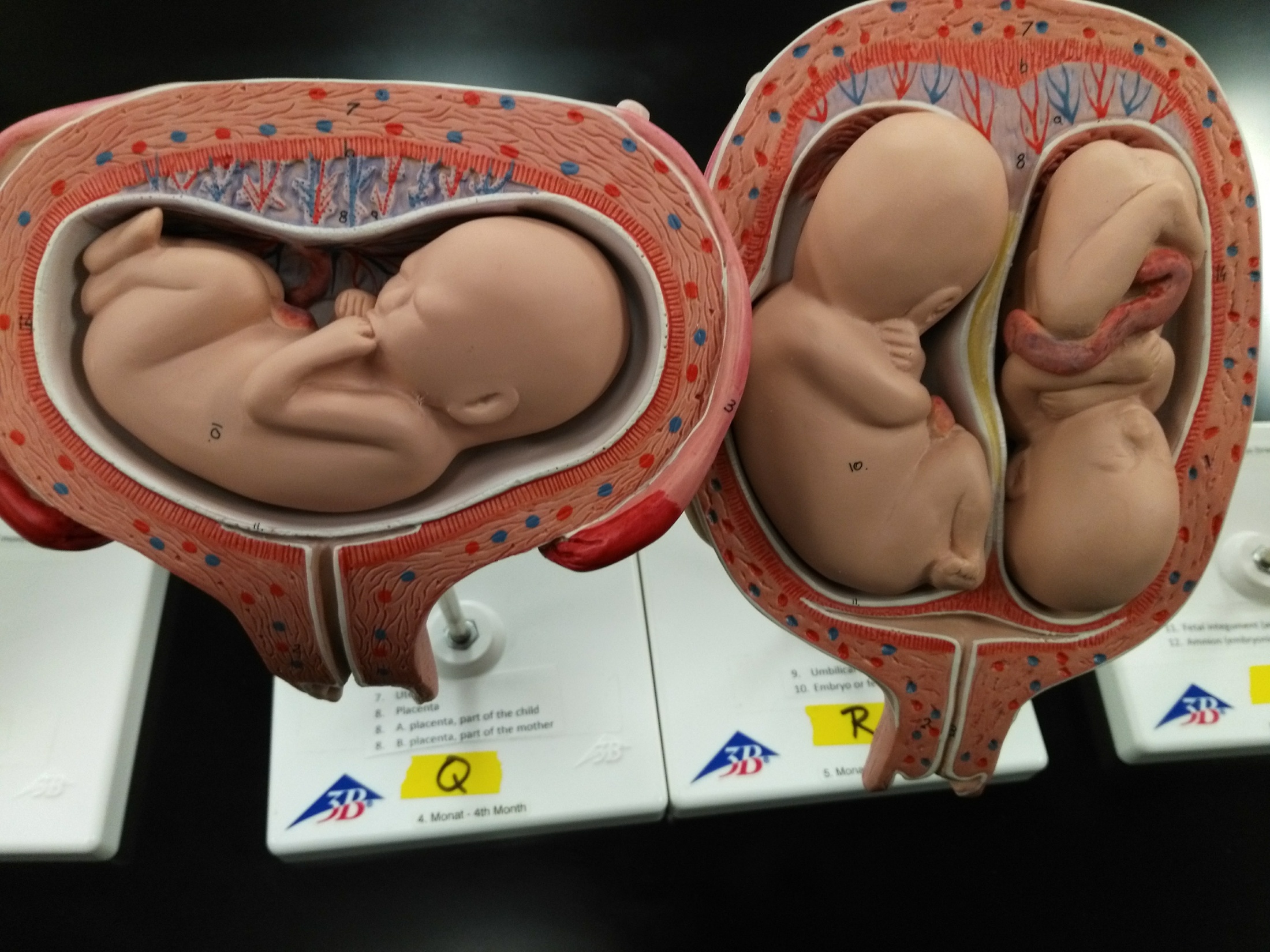 Twins
Transverse presentation
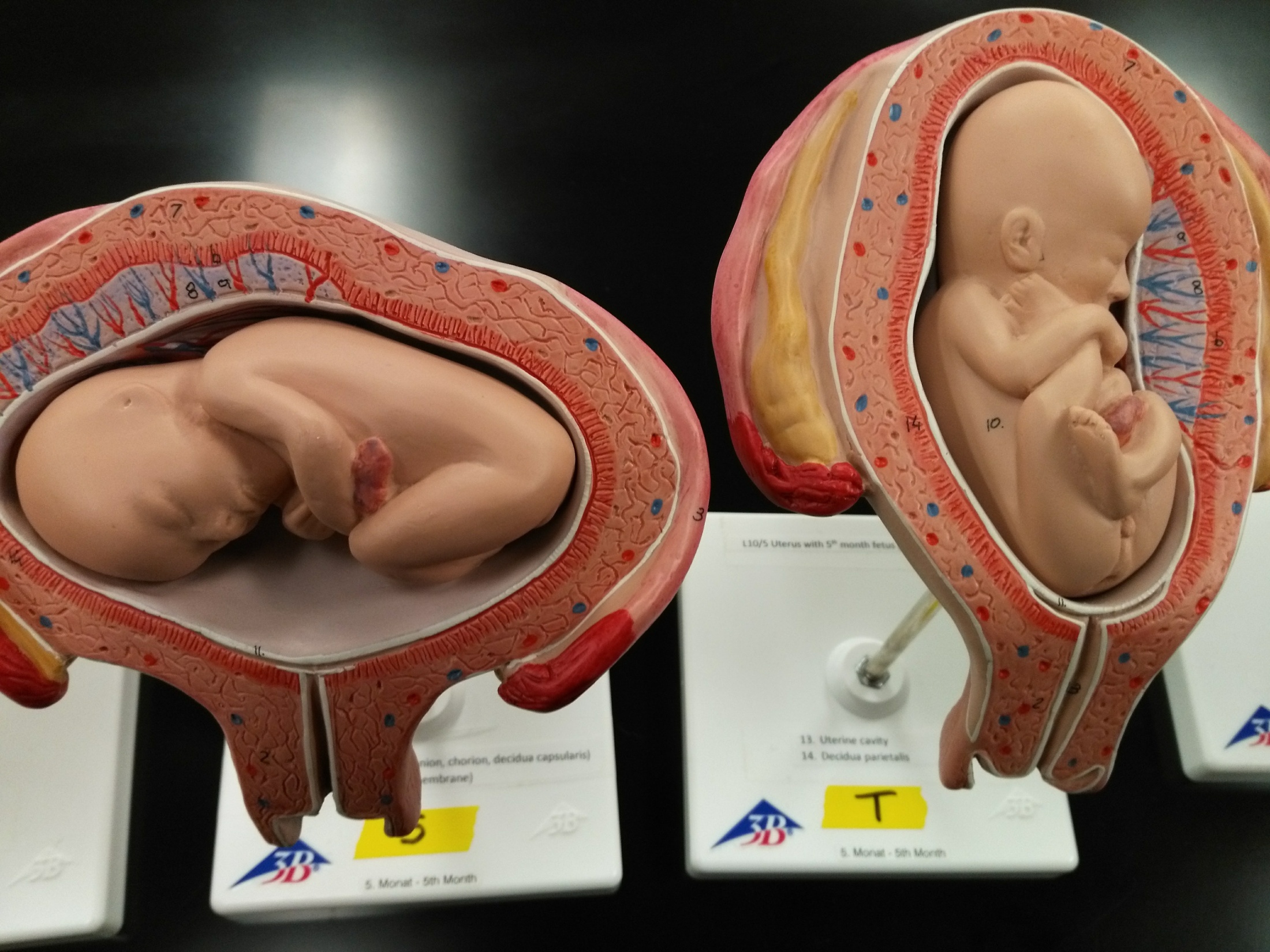 Transverse presentation
Breech presentation
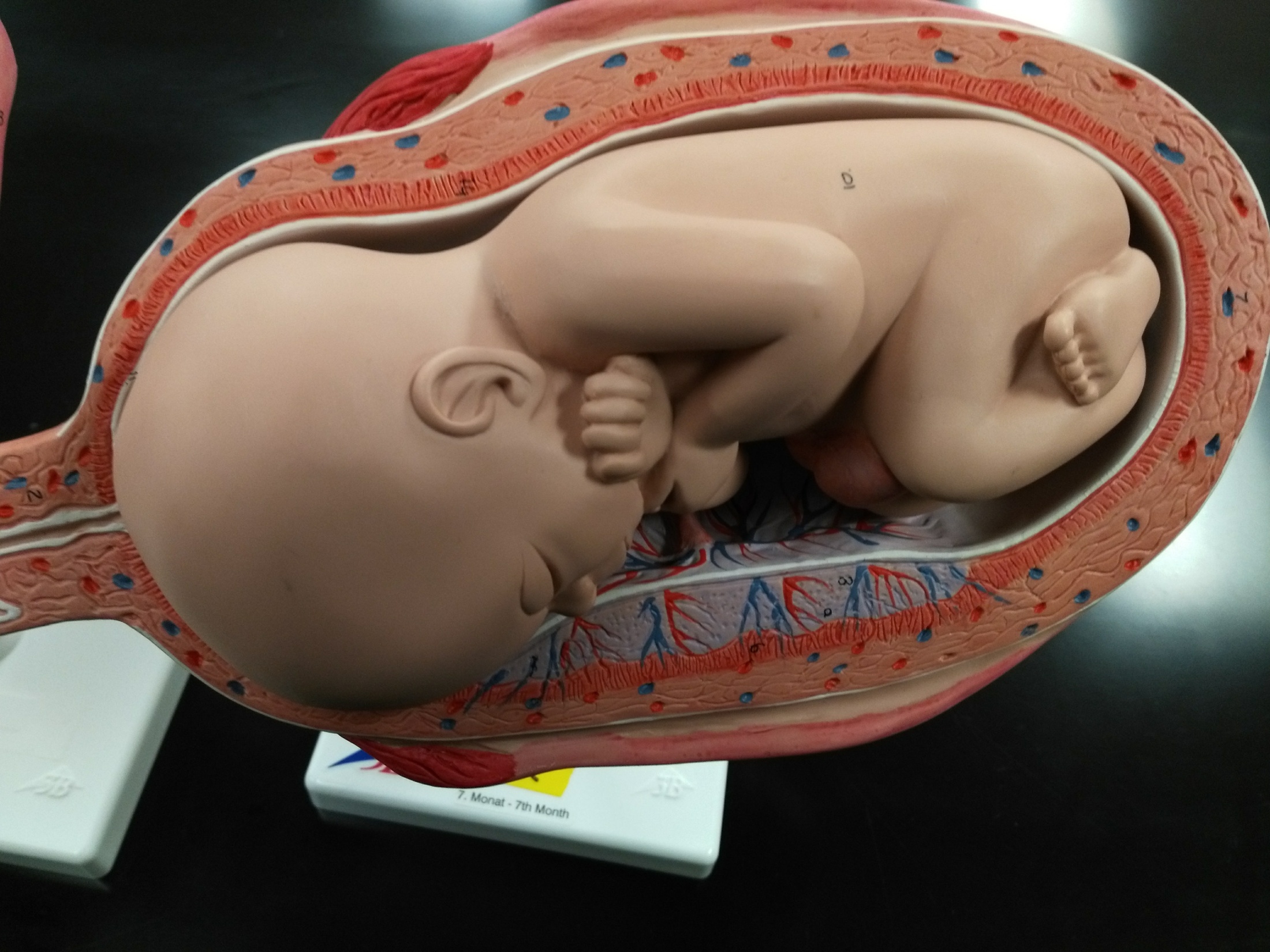 Vertex (normal) presentation
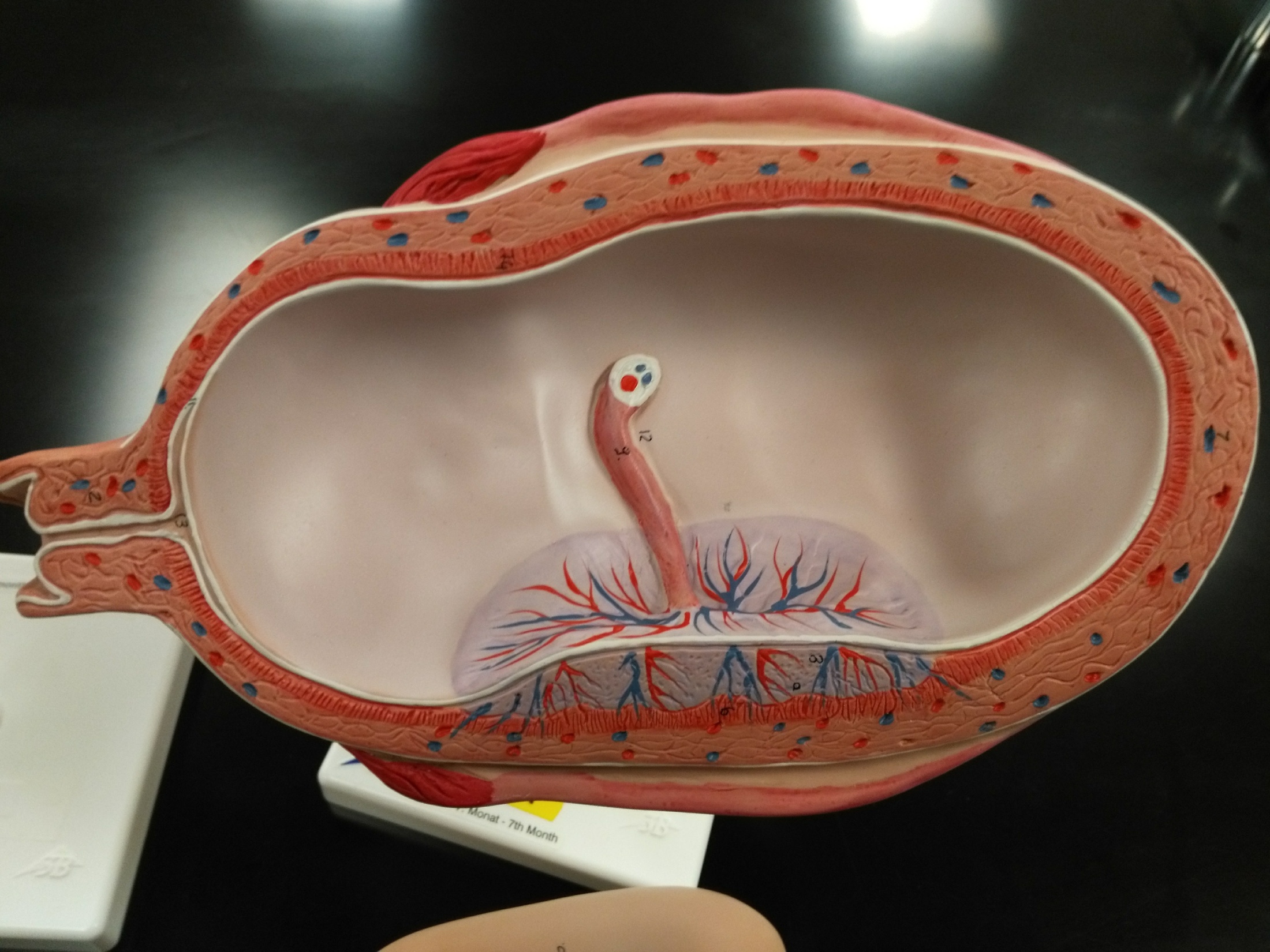 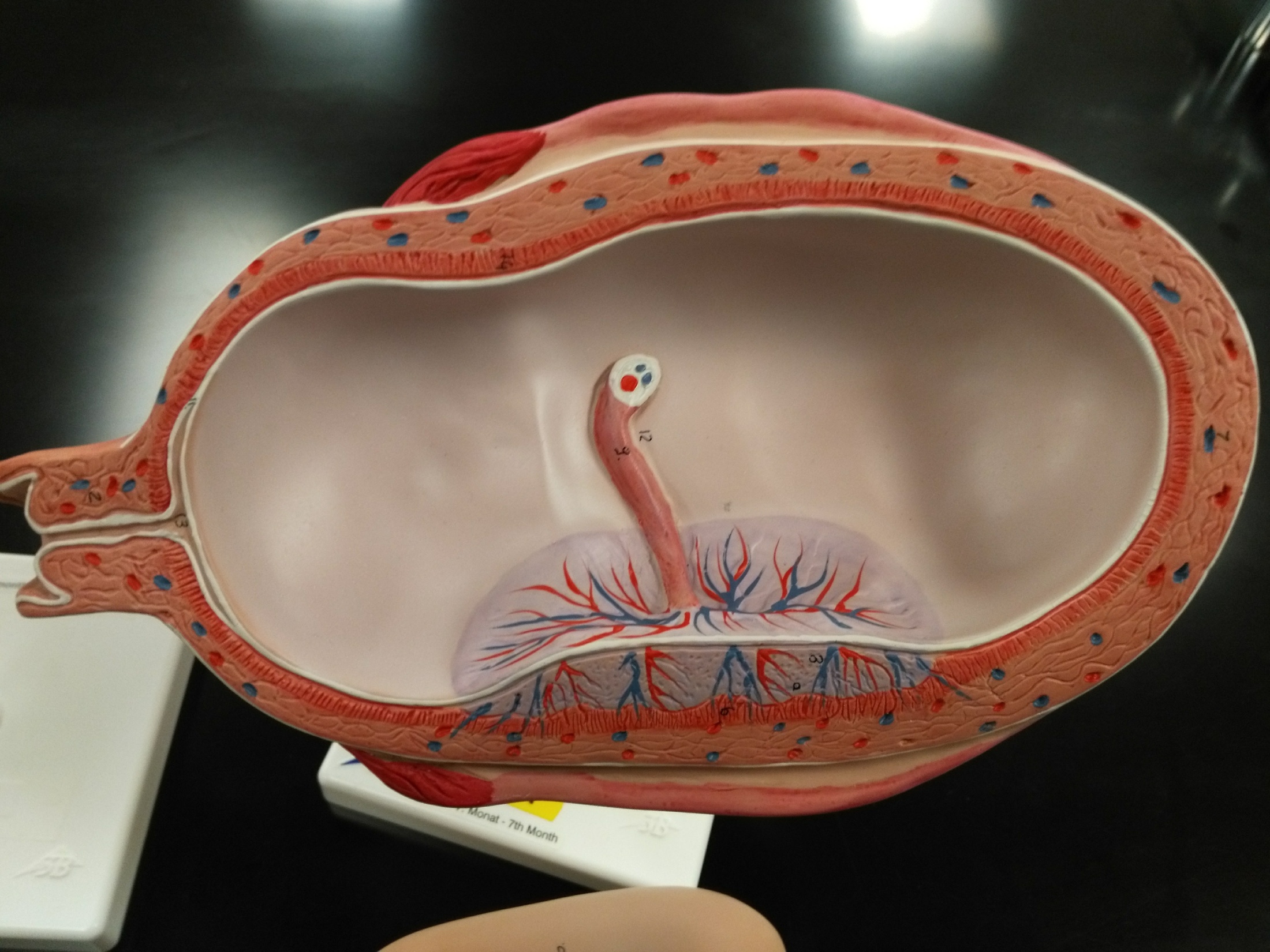 Fimbrae               Uterine tube               Uterus
Vagina

   Cervix of uterus

       Cervical canal
Umbilical cord
Fetal integument (amnion, chorion, decidua capsularis)
Child’s part of placenta
Mother’s part of placenta